می‌آیم تا در حضور تو
می‌آیم تا در حضور توبینم رویت روبرومی‌آیم تا در حضور توبینم رویت روبرو
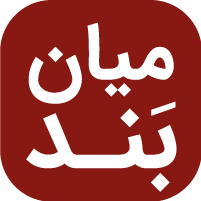 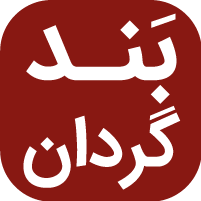 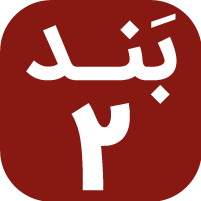 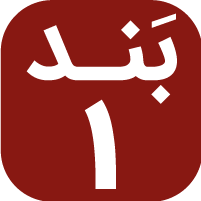 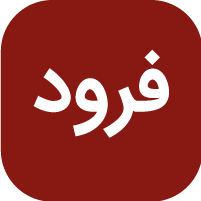 زانو زنم در حضورتفیضت را می‌طلبمزانو زنم در حضورتفیضت را می‌طلبم
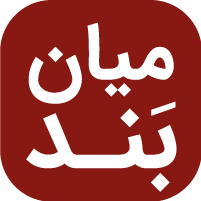 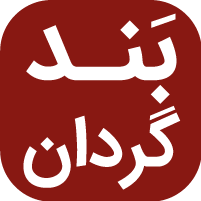 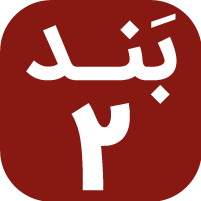 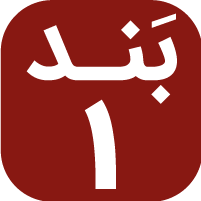 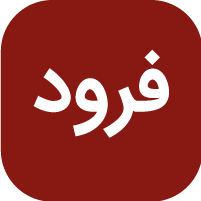 قدوس، قادر، پر جلال، خداوندقدوس، قادر، پر جلال، خداوند
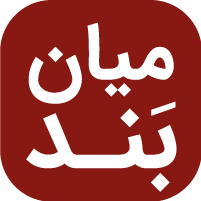 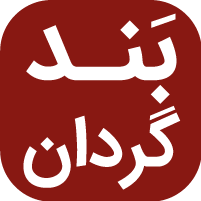 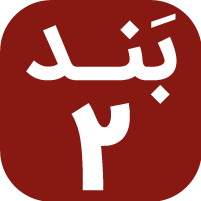 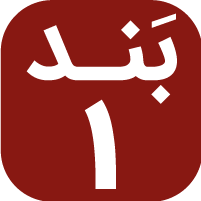 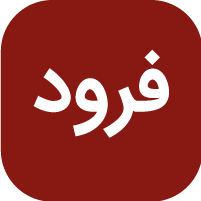 قدوس، قدوستنها تویی قدوس
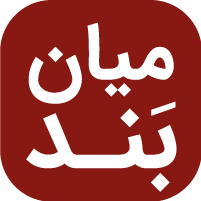 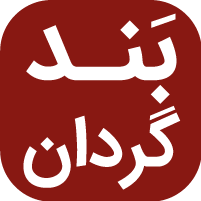 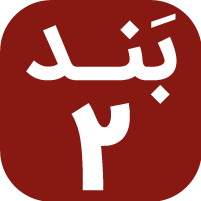 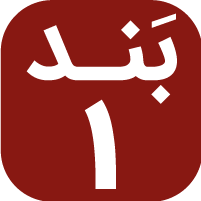 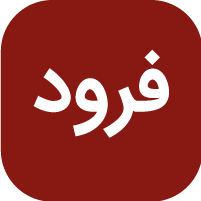 قدوس، قدوسای عیسی تنها تویی قدوسای عیسی تنها تویی قدوس
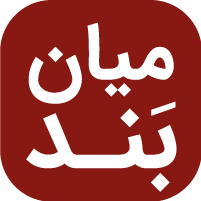 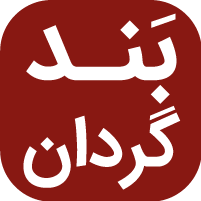 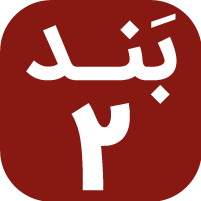 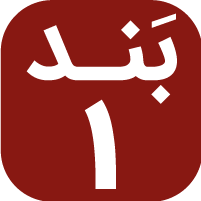 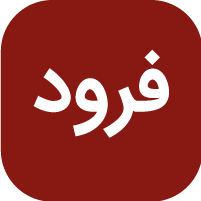